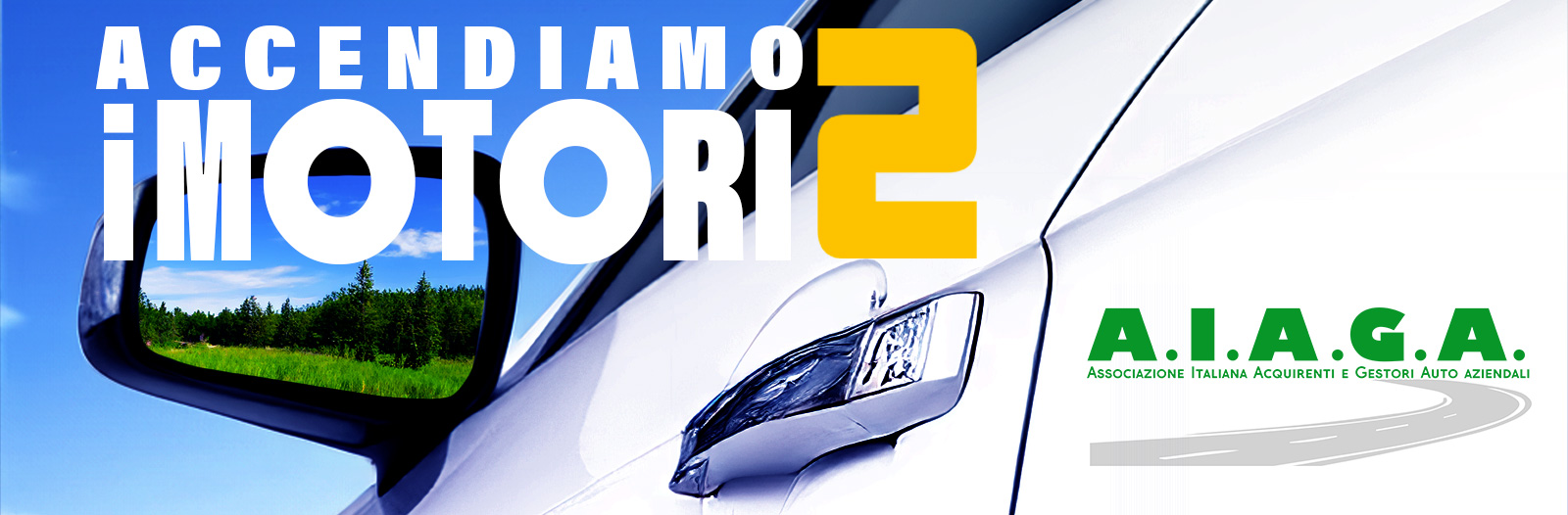 Un evento:
4 DICEMBRE 2024
Seminario:
Con il Patrocinio di:
VERSO UNA NUOVA MOBILITA' SOSTENIBILE
Con il Patrocinio di:
Intervento di: Massimiliano Abriola
Head of Consulting & Arval Mobility Observatory
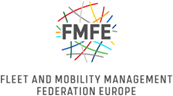 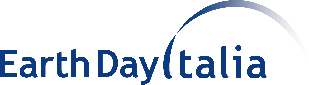 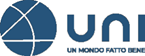 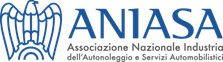 Partner Platinum:
Partner:
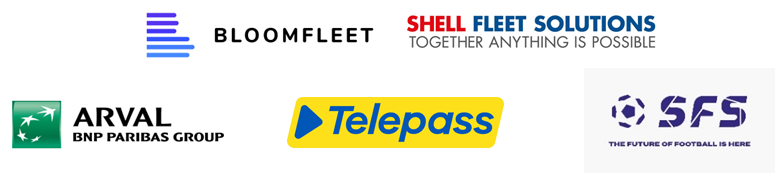 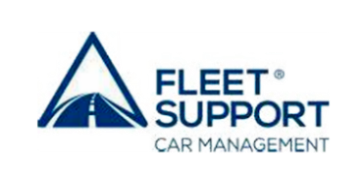 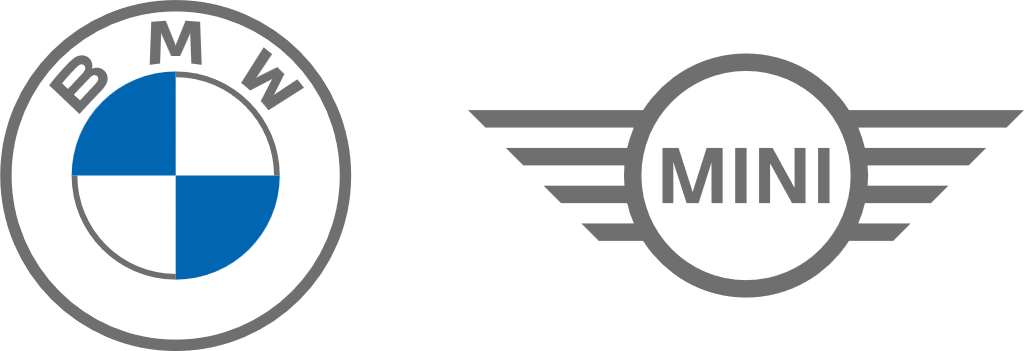 MOTORE DEL CAMBIAMENTO
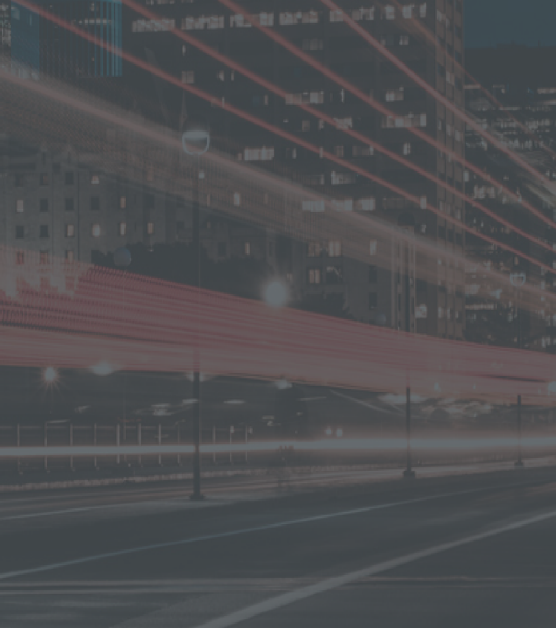 L’introduzione della Corporate Sustainability Reporting Directive (CSRD) disegna un sistema economico-finanziario diffusamente caratterizzato da requisiti di trasparenza e responsabilità delle imprese sui temi ambientali, sociali e di governance (ESG).
La CSRD impone alle aziende di adottare strategie di mobilità sostenibile e di monitorare il loro impatto ambientale in modo più rigoroso. 
Questo crea sfide legate alla conformità e alla governance, ma anche opportunità di innovazione e crescita nel lungo termine.
I NUOVI REQUISITI DELLA MOBILITÀ
Monitoraggio delle emissioni
Adozione delle soluzioni di mobilità sostenibile
Rendicontazione trasparente
Coinvolgimento della catena di valore
IL RUOLO STRATEGICO DELLA MOBILITA’
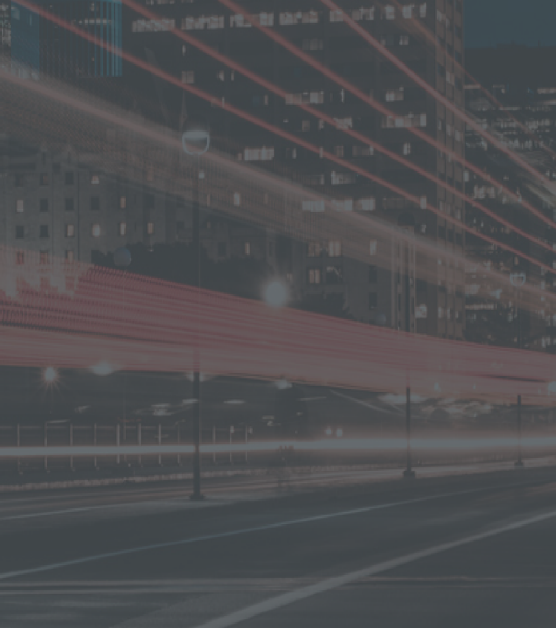 Le aziende che hanno o stanno lavorando a strategie e target specifici per la riduzione dell’impatto ambientale derivante dalla mobilità
60%
La quota di aziende per cui la mobilità dei dipendenti (flotta, viaggi, commuting) sarà rilevante nell’approccio alla rendicontazione ESG
82%
LA CONNETTIVITÀ COME ABILITATORE DELLA TRASFORMAZIONE DELLA MOBILITÀ
Il 57% delle aziende sta già utilizzando o pensa di utilizzare i dati provenienti dal veicolo grazie alla connettività nei prossimi 3 anni.
6 aziende su 10 si rivolgono al partner di mobilità per l’implementazione di un sistema di telematica sulla propria flotta, riconoscendogli una expertise almeno equivalente a soggetti esterni.
HANNO VEICOLI CONNESSI IN FLOTTA
Partner 
di mobilità
UTILIZZANO O PENSANO DI UTILIZZARE ENTRO 3 ANNI
79*
* Considerando le aziende fino a 99 dipendenti
43
57
A un soggetto esterno specializzato (IT)
Fonte: Il Barometro delle Flotte Aziendali e della Mobilità 2024
Fonte: Il ruolo della connettività nel presente e nel futuro delle flotte operative
RICERCA DI EFFICIENZA E CONTROLLO DEI COSTI GLI OBIETTIVI PRINCIPALI
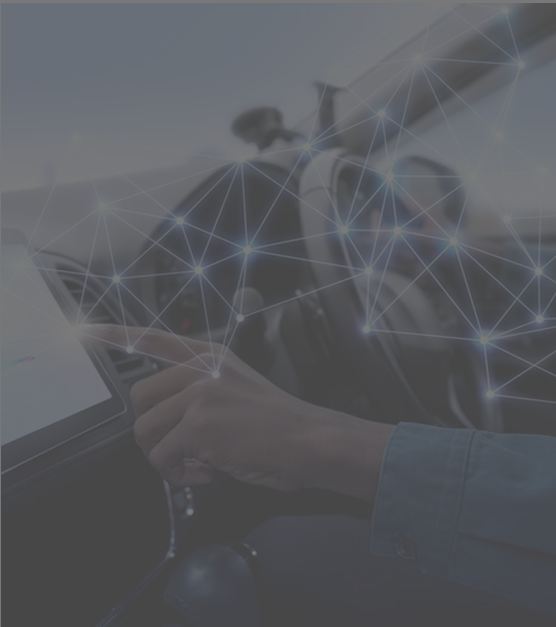 Stile di guida, consumi e percorrenze rappresentano dati più importanti a supporto degli obiettivi
La capacità di prendere decisioni in tempi rapidi basate su dati automatizzati, tempestivi, affidabili e certificati diventa elemento rilevante per la gestione del business.
8 aziende su 10 consultano i dati generati dalla connettività dei veicoli
Il 60% si è già espresso sul ritorno della connettività sugli obiettivi aziendali: il 97% si dichiara soddisfatto/molto soddisfatto. 
Indipendentemente dalla flotta gestita, l’85% delle aziende vuole continuare a investire nella connettività dei propri mezzi
IL RUOLO DEI DATI NELLA MOBILITÀ ALTERNATIVA E IN SHARING
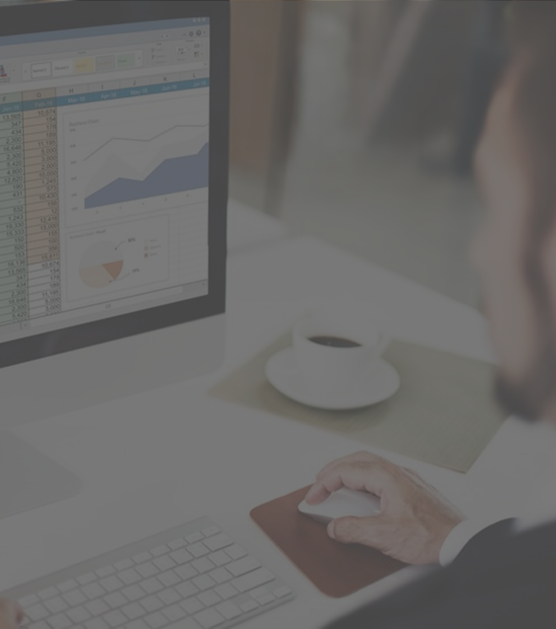 sono i decision maker sulle soluzioni di mobilità che appartengono al Top Management (CEO,CFO,COO..) e che hanno come priorità temi ESG e WELFARE
8/10
Le aziende che offrono almeno un servizio di mobilità* ai propri dipendenti, anche tramite una analisi dei dati e degli spostamenti casa-lavoro
65%
* es: Corporate Car Sharing, Bike Sharing, …
I dipendenti che sono distanti meno di 20 km o meno di 30 minuti dal posto di lavoro.
~60%
Fonte: Il Barometro delle Flotte Aziendali e della Mobilità 2024 // Employee Mobility Report 2024
LE SOLUZIONI DI SHARING: UN APPROCCIO MODERNO ED EFFICIENTE PER TRAGUARDARE OBIETTIVI DI COSTI, SOSTENIBILITÀ E GESTIONE DELLA FLOTTA
Adottare un sistema basato su dati per la gestione di veicoli non assegnati porta a una ottimizzazione dell’uso della ‘’risorsa’’ flotta, un aumento della produttività e un aumento dell’efficienza sui costi.
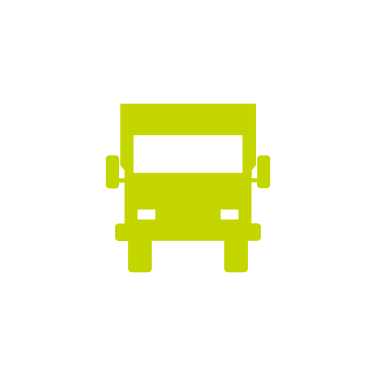 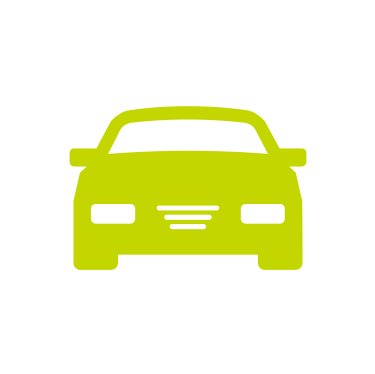 PASSANGER CAR
LCV
Massimizzazione dell’utilizzo dei veicoli aziendali
Riduzione dei rimborsi per l’uso di mezzi privati per sviluppo del business
Riduzione del numero di veicoli privati in azienda e incentivo a spostamenti più sostenibili
Avere una flotta sempre disponibile e di facile gestione per gestire carichi di lavoro o fermi improvvisi
Veicoli allestiti secondo le necessità aziendali
Riduzione di costi legati a soluzioni di noleggio a breve termine
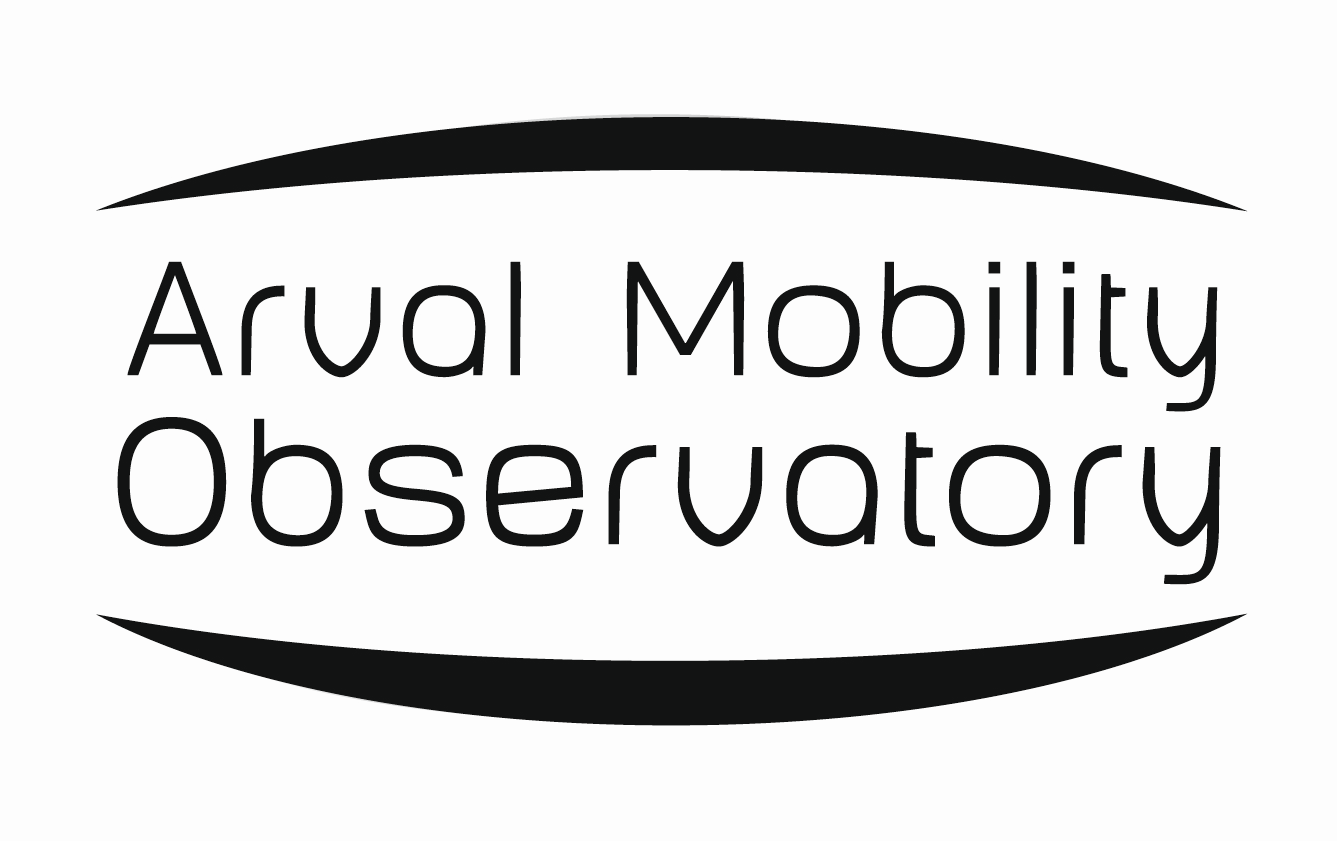 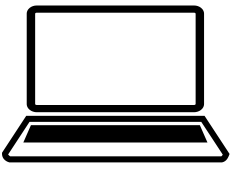 mobility-observatory.arval.it/